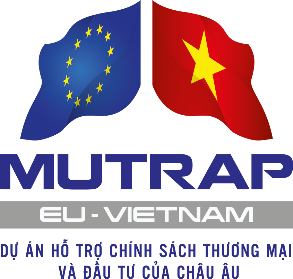 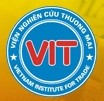 HỘI THẢO

“TĂNG TRƯỞNG XANH 
VÀ CƠ HỘI THƯƠNG MẠI CHO VIỆT NAM”



Hà Nội, 27/05/2015
Nông nghiệp xanh ở Việt Nam Tổng quan chính sách và hiện trạng
TS. Đặng Kim Khôi 
Trung tâm tư vấn chính sách, Viện Chính sách chiến lược PTNNT

Hà Nội, tháng 5/2015
Nội dung
Mô hình phát triển nông nghiệp Việt Nam và hiện trạng môi trường
Chiến lược chính sách liên quan đến nông nghiệp xanh tại Việt Nam
Thực trạng ứng dụng nông nghiệp xanh tại Việt Nam
Nguyên nhân, rào cản 
Kết luận, đề xuất chính sách
Mô hình phát triển nông nghiệp hiện nay
Tăng trưởng nông nghiệp đều đặn và cao
5/26/2015
5
Nguồn: Ngân hàng Thế giới
[Speaker Notes: Đây là dự báo của Ngân hàng thế giới theo mẫu hình của các nước khác
Năm 2012: Thị trường trong nước 65-70 tỷ$; Xuất khẩu: 40 tỷ $ theo mục tiêu của Bộ. 100 tỷ $ hàng hóa 
Nội địa: gạo giữ nguyên, tăng thịt, tăng rau quả, tăng thủy sản, tăng ăn uống bên ngoài (chế biến và tiêu thụ sản phẩm) mạnh mẽ]
Nông nghiệp: Ngành duy nhất xuất siêu
Tỷ USD
6
Nguồn: TCTK, Bộ NN&PTNT
[Speaker Notes: Từ năm 2000 đến nay, 2013 là năm thứ hai liên tiếp Việt Nam có thặng dư thương mại: thặng dư kim ngạch xuất nhập khẩu hàng hóa ước tính đạt 0,9 tỷ USD tăng 7,9% so với năm 2012. Trong đó, kim ngạch xuất khẩu ngành nông lâm thủy sản tiếp tục thặng dư song giá trị thặng dư ước tính chỉ đạt 8,6 tỷ USD giảm 18,7% so với năm 2012.]
Tăng diện tích và quay vòng đất nông nghiệp
Thâm canh 2-3 vụ lúa ở ĐBSCL, ĐBSH 
Ngô, sắn và cà phê trên đất dốc Tây Bắc và Tây Nguyên (75% diện tích cà phê Đắc Lắc trồng trên đất không phù hợp)
Tăng trưởng cà phê Việt Nam
Nguồn: Tổng cục thống kê
Tăng cường sử dụng nước
6000 ha cá tra: 1 triệu m3 nước/ha
Cà phê: 800 lít nước/cây cao gấp đôi nhu cầu
Lúa: 7,8 triệu ha, 10,000m3/ha
Tăng cường khai thác tài nguyên tự nhiên
Rừng: một phần lớn diện tích chuyển sang ngô ở Tây Bắc, cây công nghiệp (cà phê) ở Tây Nguyên, thủy sản ở ĐBSCL  
Thủy sản: 1990-2012 số lượng thuyền tăng 33,000 lên 130,000 (năng suất giảm 0.92 xuống 0.34 tấn/CV)
Tăng cường sử dụng phân hóa học, thuốc BVTV, thuốc thú y
Lạm dụng phân hóa học để bù dinh dưỡng mất đi do thâm canh
Lạm dụng thuốc trừ sâu cao hơn mức quy định để phòng sâu bệnh
Gần đây, tăng nhanh sử dụng thuốc kháng sinh cho tôm: từ 5kg lên 10-15kg//1000m3 nước
Hậu quả môi trường (1)
Lượng nước cần thiết để làm sạch ô nhiễm môi trường (m3/ha/năm)
Suy thoái đất: 2 triệu ha suy thoái nghiêm trọng, 9,3 triệu ha sa mạc hóa
Ô nhiễm nước do thuốc BVTV, phân bón
Rừng: 1% diện tích rừng tự nhiên, 2/3 rừng chất lượng thấp
Nguồn: Chỉ số đánh giá môi trường - Đại học Yale, Hoa Kỳ (2015)
Thay đổi mức độ che phủ rừng, 2000 - 2012
Nguồn: Chỉ số đánh giá môi trường - Đại học Yale, Hoa Kỳ (2015)
Lượng cá bị khai thác quá mức (%)
Hậu quả môi trường (2)
Thủy sản: nước ngọt và gần bờ cạn kiệt
Khí nhà kính: VN có mức phát thải trung bình/1 ha cao trên thế giới
Sức khỏe dân cư nông thôn: Điều tra Dasgupta (2007) trên 190 hộ ở ĐBSCL cho thấy 51% bị ngộ độc thuốc BVTV
Nguồn: Chỉ số đánh giá môi trường - Đại học Yale, Hoa Kỳ (2015)
Lượng khí CO2 (quy đổi) trên 100ha đất nông nghiệp (nghìn tấn)
Nguồn: FAOSTAT (2015)
Tính cấp thiết của nông nghiệp xanh
Đặc điểm NN hiện nay
Hiệu quả sử dụng tài nguyên thấp 
Làm dụng hóa chất, phát thải GHG   ô nhiễm, không đảm bảo vệ sinh an toàn thực phẩm  giảm khả năng cạnh tranh
Nhu cầu:
Yêu cầu VSATTP
Chất lượng cao
Bảo vệ môi trường
Giá trị nhân văn, XH
Thị trường mới: 
Trung Quốc phát triển
Cộng đồng ASEAN
TPP
Sản xuất:
KHCN phát triển
Vốn đầu tư sẵn có
Tái cơ cấu KT ưu tiên NN
Thách thức:
Cạnh tranh tài nguyên NN
Giá LĐ tăng
BĐKH và rủi ro thời tiết
Rủi ro an ninh sinh học
VS
Nông nghiệp ‘Nâu’
Nông nghiệp ‘Xanh’
Chiến lược chính sách liên quan đến nông nghiệp xanh tại Việt Nam
Định hướng chiến lược nông nghiệp xanh
1980-1990: Môi trường bền vững (kế họach quốc gia PT môi trường bền vững, Định hướng chiến lược phát triển bền vững Việt Nam Agenda  21)  
2000: Biến đổi khí hậu (CTMTQG về BĐKH, Chiến lược ứng phó BDKH quốc gia)
2010 đến nay: Tăng trưởng xanh (Chiến lược và CTHĐ tăng trưởng xanh Việt Nam)  Nông nghiệp giá trị cao bền vững và hiện đại (Quy hoạch phát triển NN 2020, Quyết định 899 về tái cơ cấu nông nghiệp)
Nông nghiệp xanh
UNEP (2011): Xanh hóa nền nông nghiệp nghĩa là tăng cường việc ứng dụng nông nghiệp và công nghệ đồng thời: (i) đảm bảo và phát triển năng suất và hiệu quả và cung ứng thực phẩm và dịch vụ môi trường bền vững, (ii) giảm hiệu ứng tràn ra bên ngoài, (iii) xây dựng tài nguyên sinh thái. 
Các ứng dụng nông nghiệp (UNEP): 
Cải thiện chất lượng đất
Nang cao hiệu quả sử dụng nước
Giảm thuốc BVTV và phân bón
Hạn chế ngộ độc thức ăn
Việt Nam chưa có khái niệm cụ thể về nông nghiệp xanh
Chính sách liên quan đến nông nghiệp xanh
Tính đến 2012, Việt Nam đã ban hành 33 luật và 22 văn bản chính sách liên quan đến bảo vệ tài nguyên môi trường trong nông nghiệp

1) Định hướng
Cam kết nhà nước về chiến lược phát triển nông nghiệp xanh
Hỗ trợ thể chế đảm bảo sự tham gia của các bên trong hoạch định 
Quy định nhiệm vụ trung ương địa phương, liên ngành
2) Hỗ trợ
Cải thiện các tiêu chuẩn, giấy chứng nhận môi trường
Khung thể chế về chi trả dịch vụ môi trường
Nghiên cứu KHCN
Hệ thống thông tin hỗ trợ
Chính sách liên quan đến nông nghiệp xanh
3) Cấp vốn
Trợ cấp công nghệ xanh
Đầu tư công cho cơ sở hạ tầng phục vụ nông nghiệp xanh
Ưu đại lãi suất ngân hàng cho các nhà đầu tư nông nghiệp xanh
Chi trả dịch vụ môi trường cho các đơn vị nhà nước
4) Quy chế
Quy hoạch, khoanh vùng sử dụng đất, Quy định quyền sử dụng đất và các tài nguyên
Quy định các tiêu chí về tài nguyên, sinh thái, Quy định về hóa chất, Quy định về giấy phép
Thuế, phí môi trường
Quy định về Đánh giá tác động môi trường
5) Vận động
Nâng cao nhận thức, truyền thông truyền hình, truyền thanh, xây dựng cơ sở dữ liệu
Thực trạng ứng dụng nông nghiệp xanh ở Việt Nam
Mô hình NNX1: Cải tiến về thực hành nông học thân thiện môi trường
Mô hình NNX 2: Tiêu chuẩn tự nguyện
Mô hình NNX3: Hợp đồng nông sản kết hợp với thực hành thân thiện môi trường (1)
Đường giao thông
Inflow channel
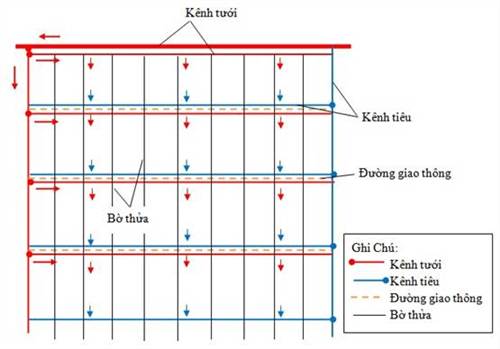 Kênh giao thông
CĐ2
CĐ1
CĐ3
CĐ4
Cải thiện hệ thống thủy lợi 
Áp dụng cùng quy trình sản xuất giảm đầu vào
Áp dụng lịch thủy lợi chung
Kênh giao thông
CĐ16
CĐ5
CĐ13
CĐ12
Discharge channel
CĐ6
CĐ11
Bảo quản, chế biến
Transportation road
CĐ10
CĐ7
Plot border
Plot border
Kênh giao thông
CĐ15
CĐ14
CĐ9
CĐ8
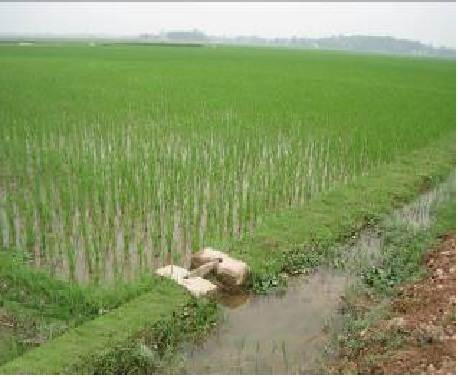 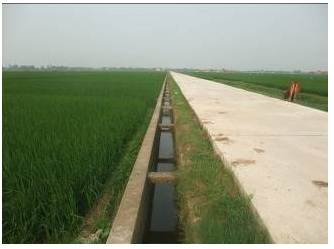 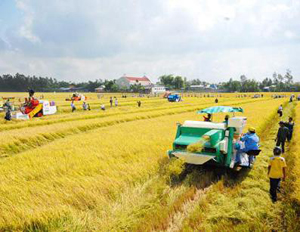 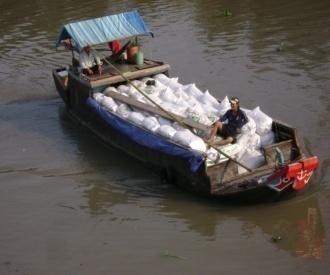 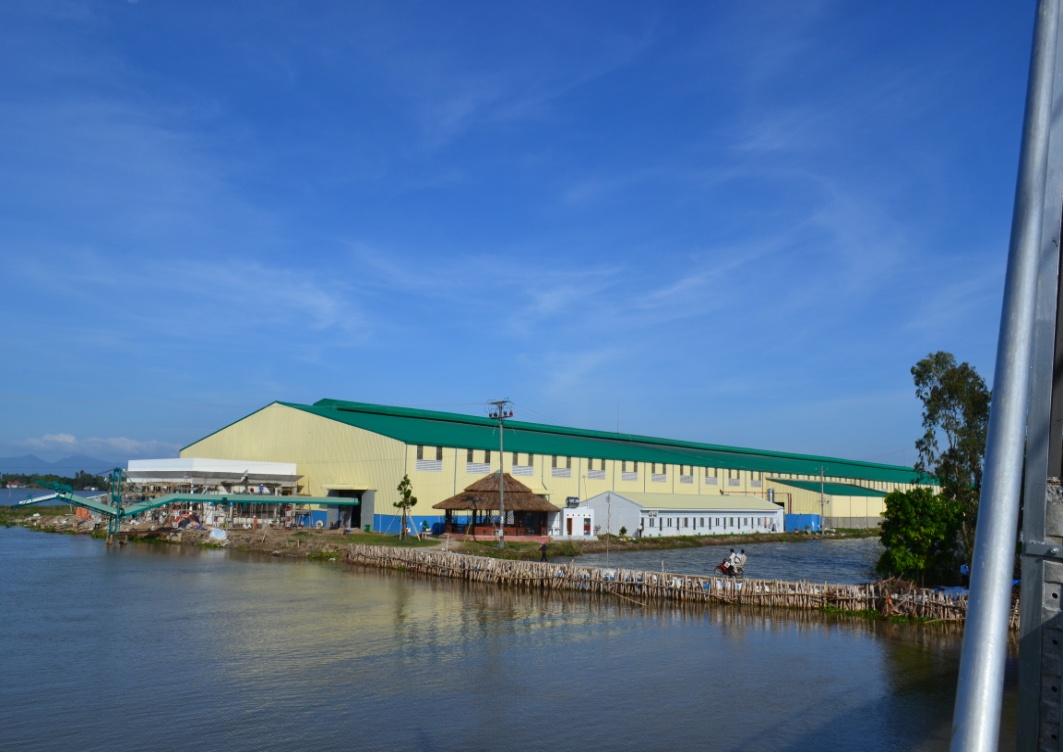 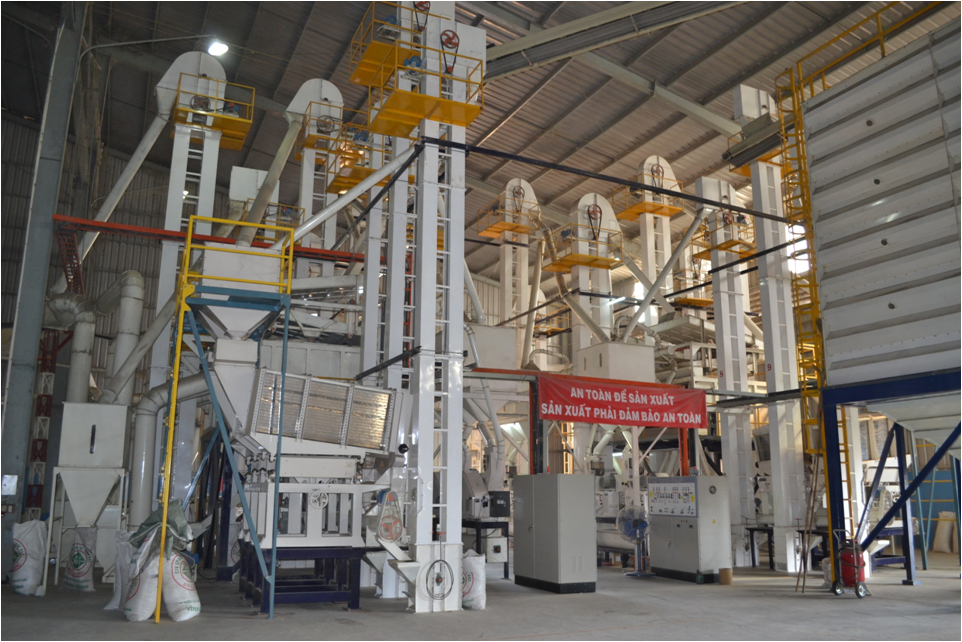 Mô hình NNX3: Hợp đồng nông sản kết hợp với thực hành thân thiện môi trường (2)
Hợp đồng nông sản
Chuỗi giá trị thông thường
F
F
F
F
F
F
Lúa
Nhóm nông dân
Cánh đồng mẫu lớn
F
F
F
F
F
F
F
F
F
Công ty
Trong nước
F
F
F
Trong 
nước
ND
F
F
F
Công ty
ND
ND
Dịch vụ KN
Thu gom
Đại lý
Nhóm nông dân
Công ty
Cánh đồng mẫu lớn
ND
ND
Xuất khẩu
Xuất khẩu
Công ty
Nhóm nông dân
Cánh đồng mẫu lớn
Giống, phân bón, thuốc BVTV
Mô hình NNX4: Đối tác công tư
Ban điều phối cà phê: được thành lập từ năm 2013 của Bộ NNPTNT theo Quyết định 1729
16 thành viên, trong đó có Cục trồng trọt, Viện, Trường, 2 công ty trong nước và hai công ty nước ngoài
Ban điều phối họp 2 lần/năm để xác lập các mục tiêu ngành cà phê và các hoạt động cần thực hiện
Ban điều phối tập trung vào 4 cột trụ: chất lượng, năng suất, môi trường và thu nhập người dân
Ban điều phối tiến hành một số mô hình thí điểm: đa dạng hóa cây trồng, giảm đầu vào, tưới nhỏ giọt. Kết quả rất khả quan.
Kết luận và đề xuất
Đánh giá chiến lược, chính sách, ứng dụng nông nghiệp xanh
Chiến lược: Việt Nam có định hướng phát triển nông nghiệp xanh, nhưng chưa có khái niệm rõ ràng về nông nghiệp xanh và lộ trình để thực hiện 
Chính sách 
‘Định hướng’: chưa có sự tham gia của các tác nhân quan trọng (doanh nghiệp, nông dân) vào quá trình hoạch định, chưa có cơ chế giải quyết các phát sinh liên ngành
‘Hỗ trợ’: mâu thuẫn giữa các chính sách bảo vệ môi trường và phát triển sản xuất 
‘Cấp vốn’: doanh nghiệp chưa được hưởng cơ chế thuận lợi
‘Quy chế’: quy định về quyền sở hữu, sử dụng tài nguyên chưa rõ
‘Vận động’: thiếu bằng chứng khoa học về tác động của nông nghiệp xanh
Đánh giá về ứng dụng nông nghiệp xanh
Các mô hình cải tiến nông học thường ở quy mô nhỏ, khó mở rộng và nhân rộng
Muốn mở rộng được, mô hình cải tiến nông học phải đảm bảo ba tiêu chí: (i) giảm rủi ro về môi trường, (ii) nâng cao hiệu quả kinh tế, (iii) các tác động phải đo đạc được dựa vào phương pháp khoa học. Thông thường, khó thực hiện được 
Việc gắn phát triển nông nghiệp thân thiện môi trường với hợp đồng nông sản và xây dựng chuỗi giá trị, đối tác công tư là một hướng đi nhiều tiềm năng
Đề xuất
Xây dựng tầm nhìn (các mặt hàng, các vùng sản xuất) và các chỉ tiêu về nông nghiệp xanh dựa trên đồng thuận nhiều tác nhân ở cấp trung ương, vùng, tỉnh
Các sản phẩm cần tập trung: các sản phẩm có giá trị cao, có thị trường lớn và Việt Nam có thế mạnh (trước mắt cận tập trung vào lúa, cà phê, thủy sản, lâm  nghiệp) 
Xây dựng một hệ thống các chính sách nông nghiệp xanh với sự phân định rõ ràng giữa trung ương địa phương, giữa các ngành
Đề xuất
Quy hoạch và xây dựng các khu vực sản xuất nông nghiệp xanh cho các mặt hàng trọng điểm 
Hỗ trợ KHCN (công nghệ xanh) và ưu đãi chính sách dựa cho các mặt hàng nông nghiệp xanh và vùng sản xuất trọng điểm
Có chiến lược tạo nguồn thu khác cho các địa phương để bù đắp cho những giảm sút trong thời kỳ đầu chuyển sang nông nghiệp xanh
Phát triển chuỗi giá trị nông nghiệp xanh chất lượng cao bền vững trọng điểm (dựa trên hợp đồng nông sản, hợp tác công tư)
Cung cấp thông tin và kiến thức về nông nghiệp xanh và các tác động của nông nghiệp xanh
XIN CẢM ƠN
Liên hệ :
		Ban quản lý Dự án EU-MUTRAP 
	Phòng 1203, Tầng 12, Khu Văn phòng, Tòa tháp Hà Nội, 
	49 Hai Bà Trưng, Hoàn Kiếm, Hà Nội
		Tel:  (84 - 4) 3937 8472
		Fax: (84 - 4) 3937 8476
		Email: mutrap@mutrap.org.vn
		Website: www.mutrap.org.vn 
	            (Tài liệu hội thảo được đăng trên trang Web này)